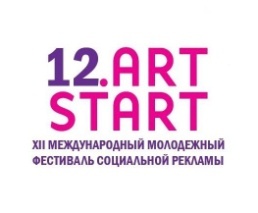 Digital-проект:МЧС-Детям[доступно даже взрослым]
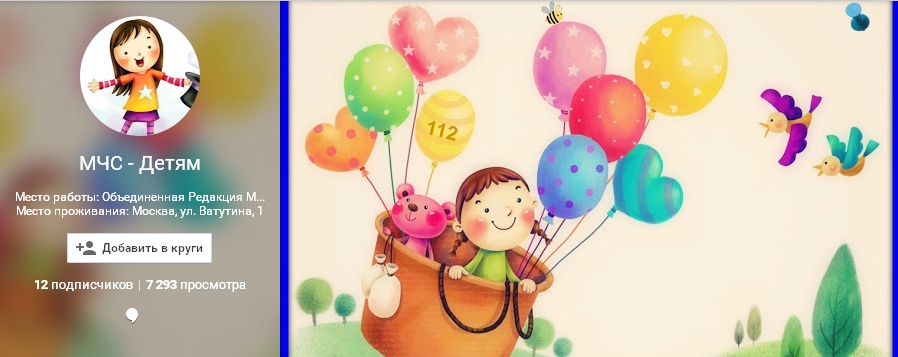 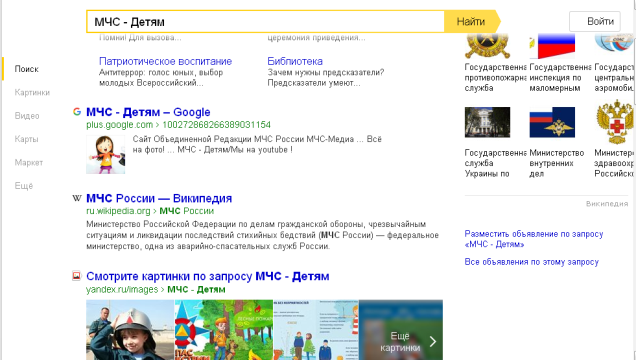 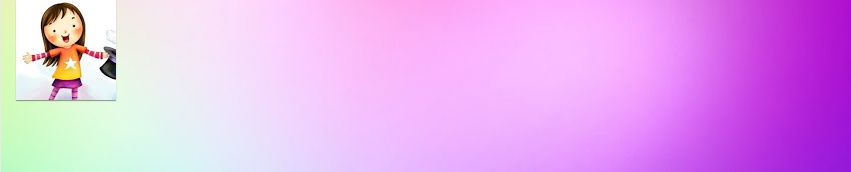 ART START 2016
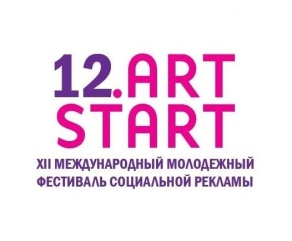 МЧС-Детям  –  это платформа, 
где каждый может получить актуальную и интересную информацию в области детской безопасности
Площадки проекта
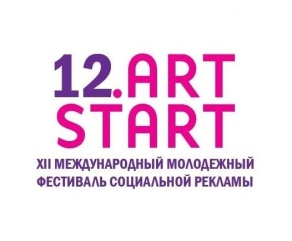 Цели проекта «МЧС – Детям»
Здесь ты найдешьНовости из мира детской безопасности[рубрика «Мероприятия. События. Факты»]
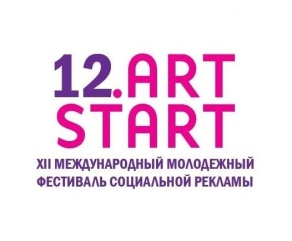 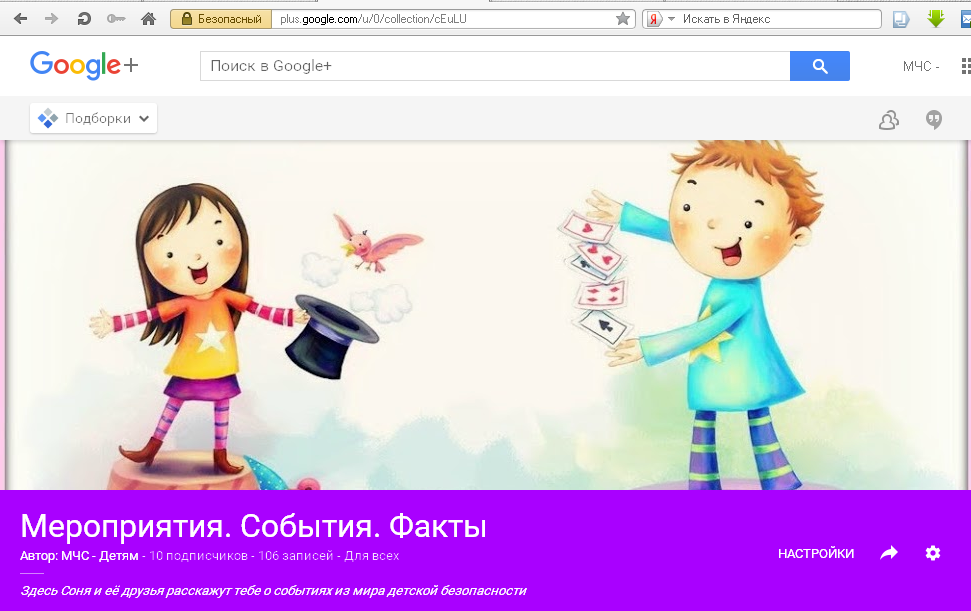 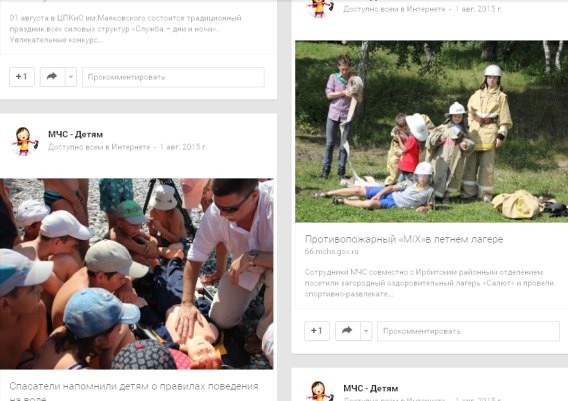 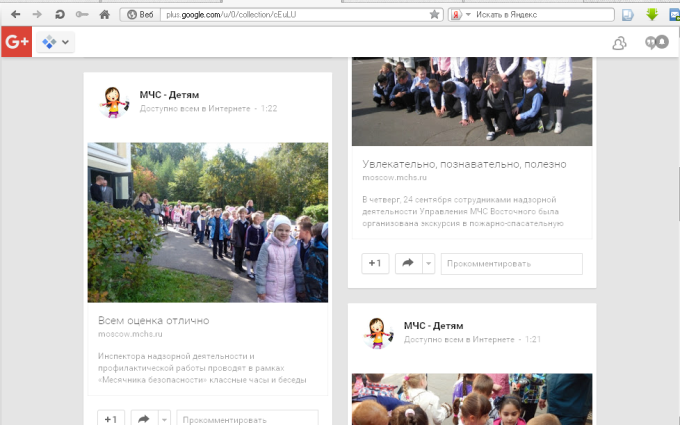 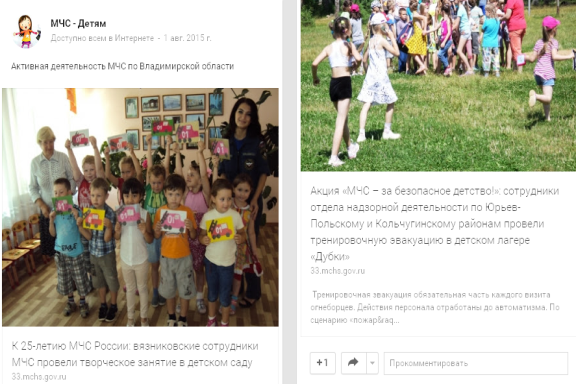 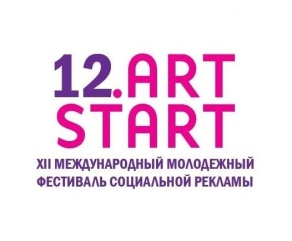 Здесь ты найдешь Рекомендации и советы в области детской безопасности[рубрика «Добрые советы Детства без Опасности»]
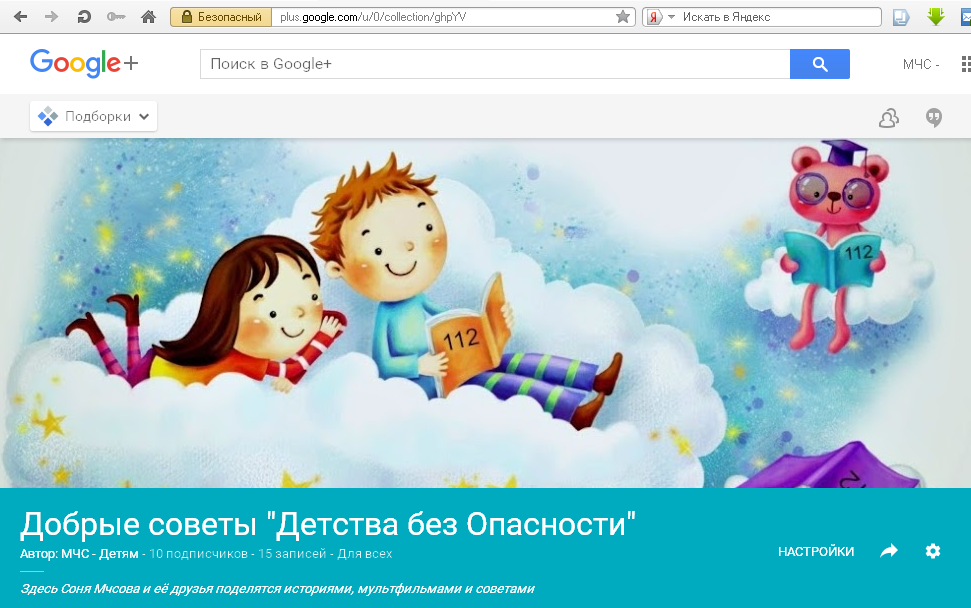 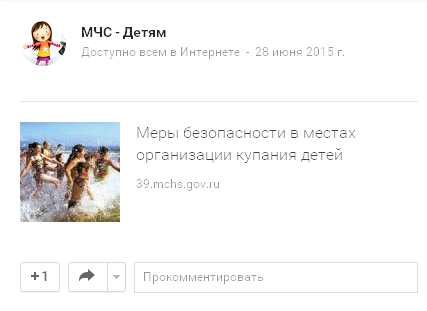 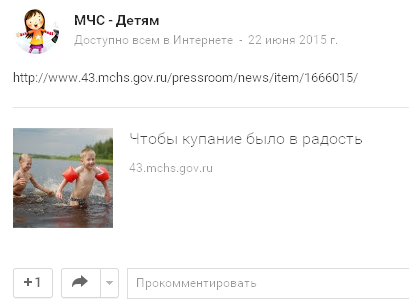 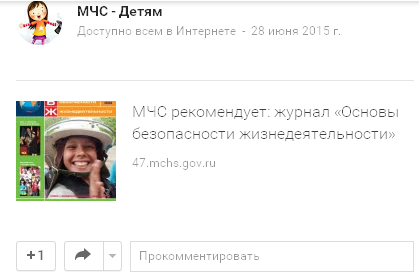 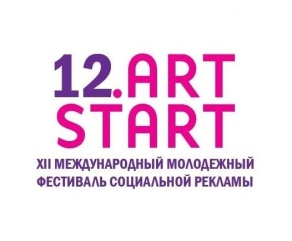 Здесь ты найдешь Полезные советы и познавательные видеоуроки [рубрика «География безопасности»]
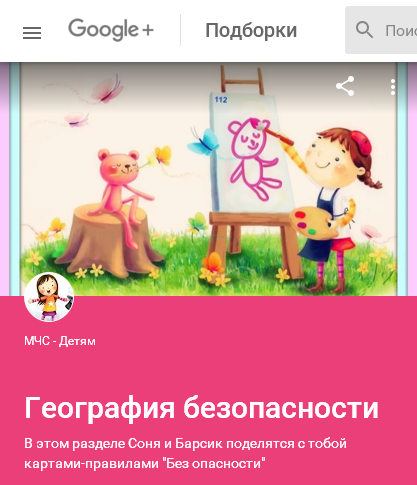 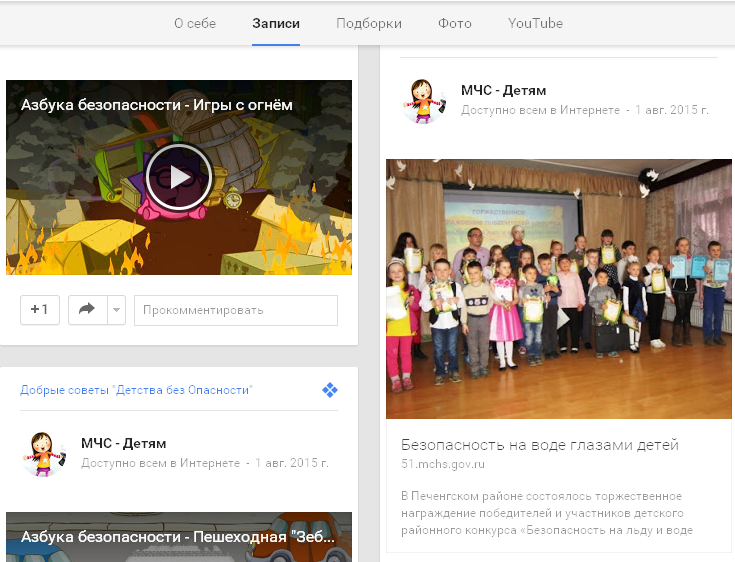 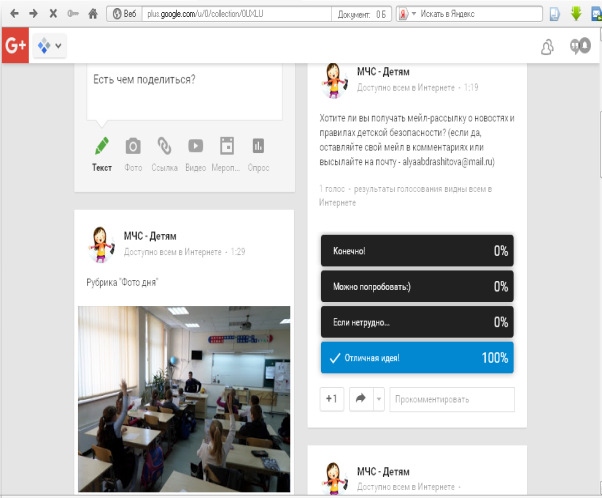 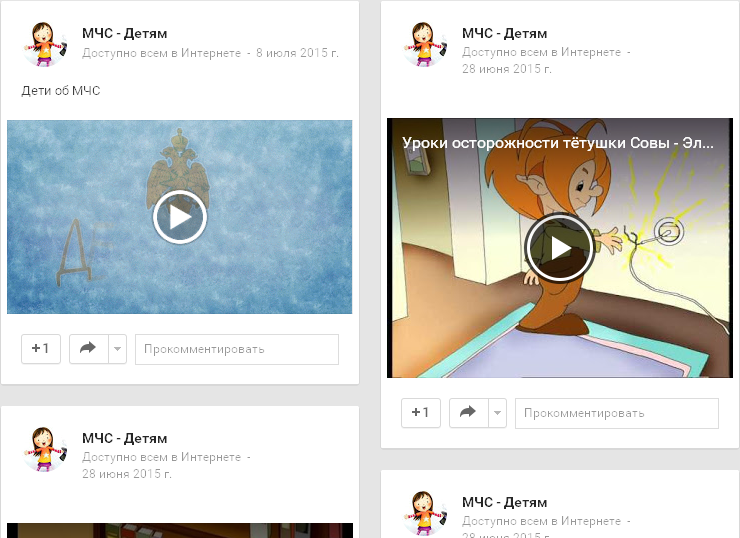 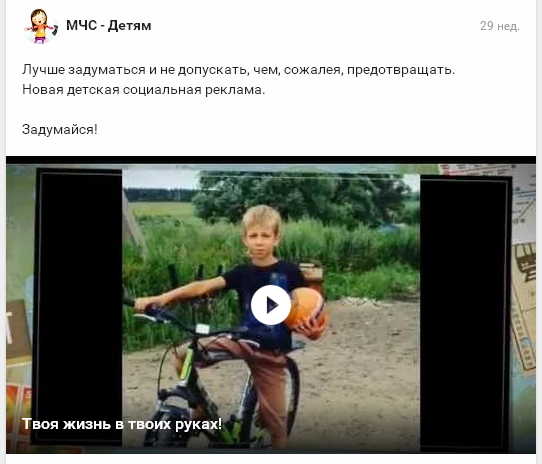 Здесь ты найдешь Социальная реклама «Детям» на YouTube
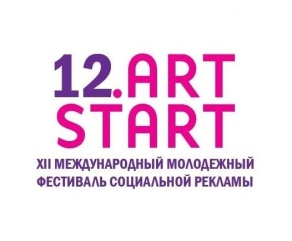 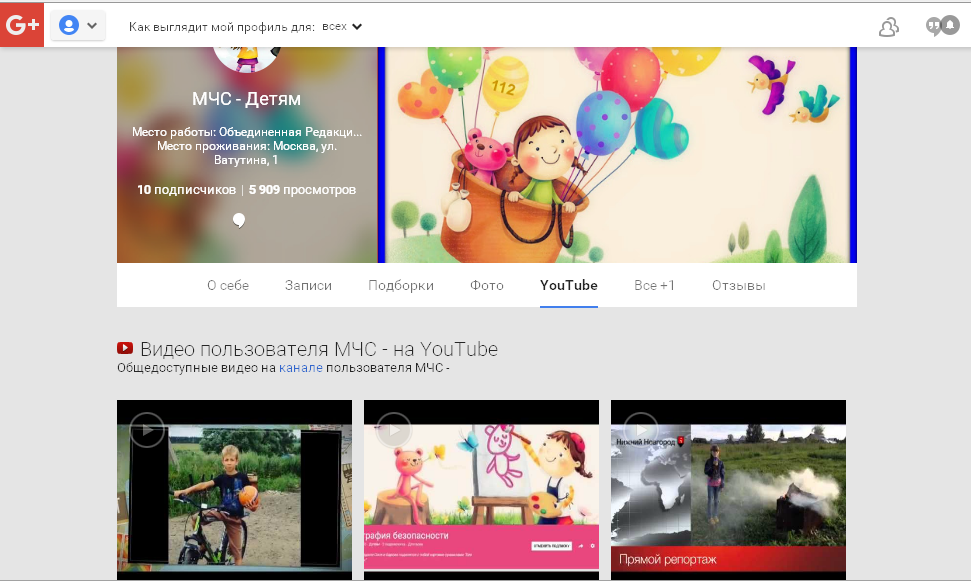 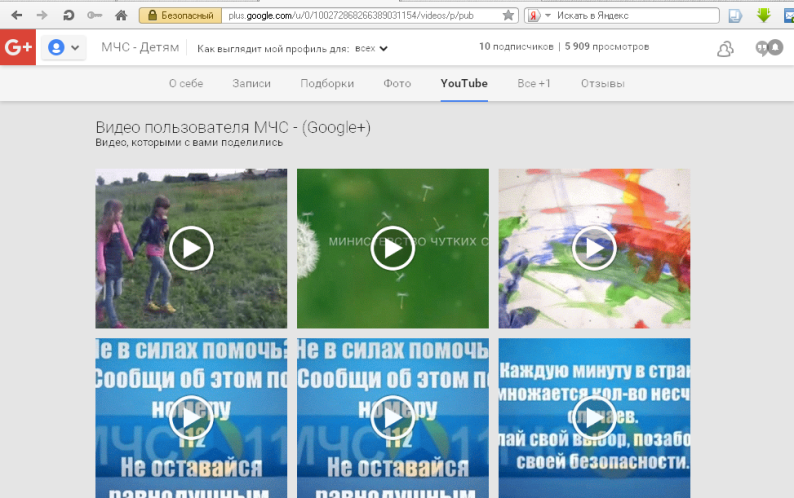 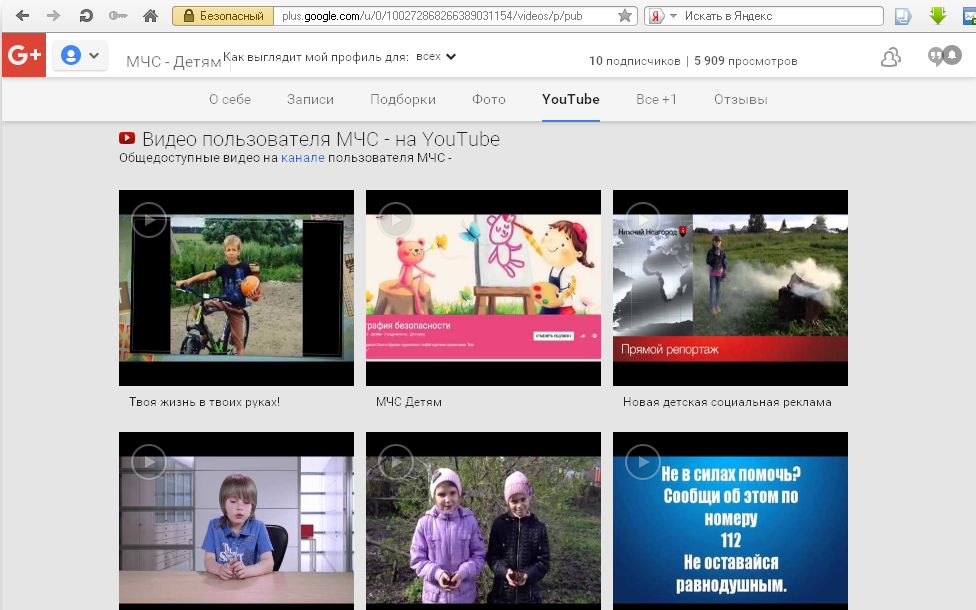 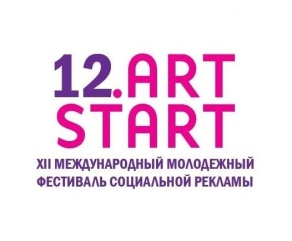 Целевая аудитория
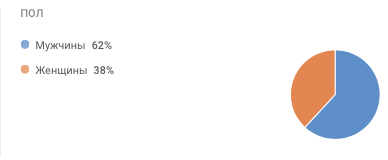 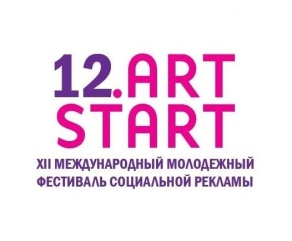 География проекта
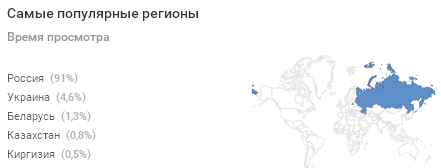 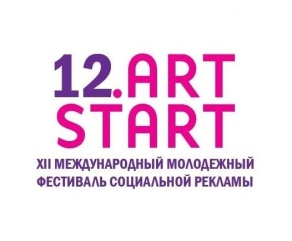 Реализация и результаты
статус: реализован
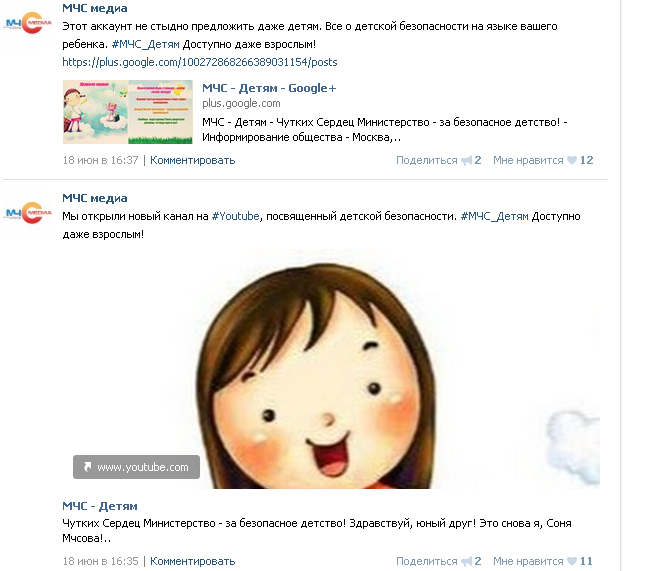 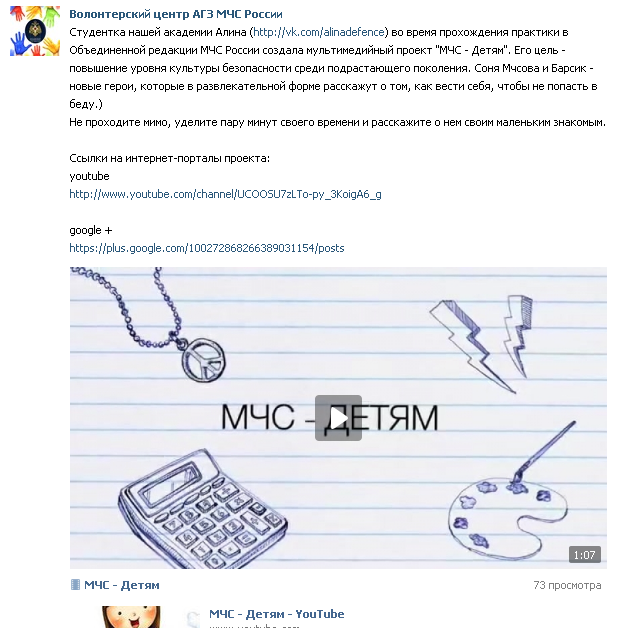 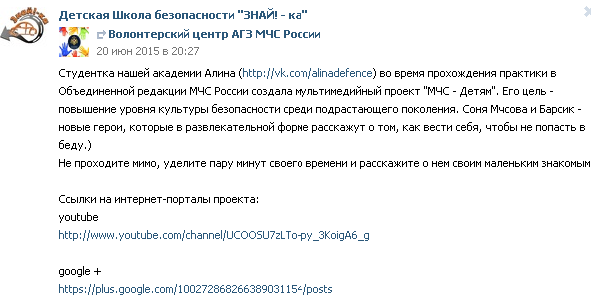 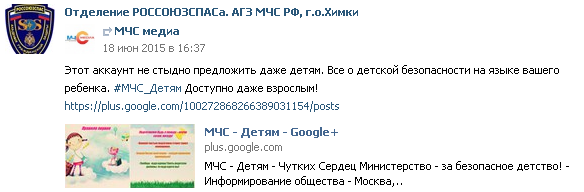 Перспективы развитияпроекта